Week   12
AIM1202 หลักการสื่อสารการตลาด
อ. อิสรี ไพเราะ(อ.ต๊ะ)
isaritiaw@gmail.com
MB. 086-358-3508
อ่านตำราบทที่ 8
ความหมายของการขายโดยพนักงานขาย
การขายโดยพนักงานขาย (Salesman) คือ บุคคลที่ทำหน้าที่รับผิดชอบในการติดต่อ แสวงหา ลูกค้าการเสนอขาย เพื่อกระตุ้นให้ลูกค้าเกิดความตั้งใจและตัดสินใจซื้อ การขายโดยพนักงานขายจึงเป็นสิ่งสำคัญในการติดต่อสื่อสารทางการตลาดอย่างมีประสิทธิภาพ การขายโดยพนักงานขายเป็นสิ่งจำเป็นที่ช่วยผลักดันให้ลูกค้าใช้สินค้าใหม่ เพิ่มยอดขาย และให้ลูกค้าได้รู้ถึงตราสินค้าของบริษัท ดังนั้นจึงอาจกล่าวได้ว่า การขายโดยพนักงานขาย คือ รูปแบบของการติดต่อสื่อสารระหว่างบุคคลต่อบุคคล ที่พนักงานขาย  ใช้ความพยายามในการกระตุ้นให้ผู้ซื้อทำการซื้อสินค้าหรือบริการของบริษัท จะเห็นได้ว่าการขายโดยพนักงานขายเป็นกระบวนการติดต่อสื่อสารสองทาง ที่ทั้งพนักงานขายและลูกค้าคาดหวังสามารถตอบสนองซึ่งกันและกันอย่างทันทีทันใด
ความหมายของหน่วยการขาย/ทีมงานขาย
หน่วยการขาย/ทีมงานขาย (Sales force) คือ กลุ่มบุคคลตั้งแต่ 1 คนขึ้นไปทำหน้าที่ รับผิดชอบในการติดต่อ การแสวงหาลูกค้า การเสนอขายตลอดจนการให้บริการก่อนและหลังการขาย
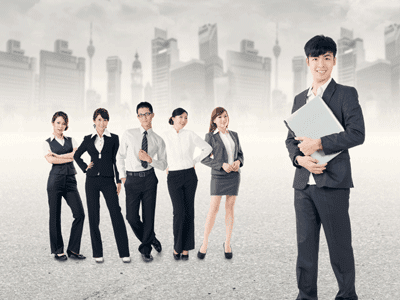 ทำไมต้องมีพนักงานขาย
วัตถุประสงค์เบื้องต้นของงานขายโดยพนักงานขาย ประกอบด้วย การให้ความรู้แก่ลูกค้าในการใช้งานสินค้า และความช่วยเหลือทางด้านการตลาด ให้บริการหลังการขายและให้การสนับสนุนแก่ผู้ซื้อ การขายโดยพนักงานขาย เป็นรูปแบบของการติดต่อสื่อสารระหว่างบุคคลต่อบุคคล (Person-to-person communication) ซึ่งมีจุดเด่นหลายประการ ได้แก่
การขายโดยพนักงานขายได้รับความสนใจจากลูกค้าในระดับสูง เพราะเป็นสถานการณ์การตอบโต้ซึ่งหน้า เป็นสถานการณ์ที่ลูกค้ายากจะหลีกเลี่ยงข้อความที่พนักงานขายตั้งใจจะสื่อสาร
พนักงานขายสามารถปรับเปลี่ยนข้อความที่สื่อสารได้ตามความสนใจ และความต้องการของลูกค้า
การสื่อสารสองทางมีคุณลักษณะที่ทำให้ได้รับข้อมูลย้อนกลับอย่างทันที ดังนั้นพนักงานขายจะสามารถรู้ได้ว่าการนำเสนอการขายของตนได้ผลหรือไม่
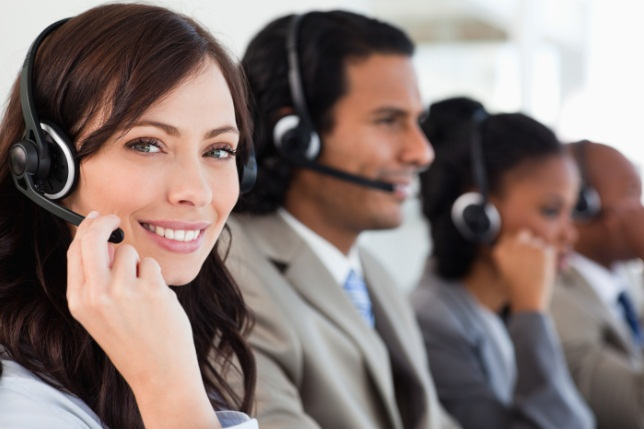 ประเภทของพนักงานขาย
1. พนักงานขายบุกเบิก    เป็นพนักงานขายสินค้าที่ยังไม่เคยมีวางขายในท้องตลาดมาก่อน เป็นการเปิดตัวสินค้าใหม่ของกิจการ เป็นงานที่ยากสำหรับพนักงานขายเพราะลูกค้าไม่เคยรู้จักสินค้านั้นมาก่อน ไม่กล้าที่จะตกลงใจซื้อ พนักงานขายเหล่านี้ความอดทนสูงมาก ต้องทำงานหนักมาก เพราะต้องใช้เวลาในการเจรจาในการซื้อ และต้องเดินทางติดต่อกับลูกค้าใหม่ ๆ 
 2.  พนักงานขาย บริการพ่อค้า  พนักงานขายประเภทนี้   มีหน้าที่ติดต่อกับร้านค้าที่ได้ซื้อสินค้าไปแล้ว เพื่อสอบถามปัญหาต่าง ๆ ในการขาย อาจจะให้คำปรึกษาอบรมพนักงานขาย ของลูกค้าเพื่อให้รู้จักสินค้า สามารถขายสินค้าได้ดีขึ้น ตลอดจนการให้ความช่วยเหลือร้านค้าในการจัดสินค้าเพื่อให้สินค้าสะดุดตา น่าซื้อ และมียอดขายเพิ่มมากขึ้น นอกจากนี้หน้าที่ที่สำคัญอีกประการหนึ่ง คือ พยายามเพิ่มยอดการสั่งซื้อเพิ่มเติมจากร้านค้าเพื่อเพิ่มยอดขายให้กับกิจการ
3.  พนักงานขายรายละเอียด หมายถึง พนักงานขายที่ทำหน้าที่ ให้รายละเอียด ให้คำปรึกษาเกี่ยวกับสินค้าที่ลูกค้าสนใจ ไม่ได้ทำหน้าที่ขายโดยตรง เป็นพวกที่ต้องมีความรู้ความสามารถเฉพาะด้าน เช่น ตัวแทนอุตสาหกรขายยา ก็ต้องทราบว่ายานั้นผลิตจากอะไรจะให้ผลในการรักษาอย่างไร เป็นต้น
หน้าที่ของพนักงานขาย
1. ในเรื่องสินค้าที่จะขาย  
พนักงานขายมีหน้าที่ในการแนะนำ ให้คำปรึกษาแก่ลูกค้าเกี่ยวกับสินค้าและบริการ เพื่อให้ได้รับข้อมูลที่ถูกต้องและเพียงพอที่จะนำไปใช้ในการตัดสินใจเลือกซื้อ

2.  รู้เรื่องเกี่ยวกับกิจการ  
พนักงานขาย คือ ตัวแทนของบริษัท ความสามารถที่จะพิชิตใจลูกค้าอยู่ที่พนักงานขาย ดังนั้น ถือว่าพนักงานขายเป็นบุคคลสำคัญที่จะต้องรู้ว่ากิจการของตนคืออะไร เพื่อจะได้ปฏิบัติหน้าที่สนองนโยบายนั้นให้สำเร็จไปได้ด้วยดี ขณะเดียวกันก็สร้างความมั่นใจให้กับลูกค้าด้วย
3.  รู้เรื่องเกี่ยวกับลูกค้า 
ลูกค้าคือบุคคลที่สำคัญที่สุดของพนักงานขาย การจะพิชิตใจลูกค้าได้ พนักงานขายจะต้องรู้ความต้องการของลูกค้า และเข้าใจจิตใจลูกค้า รู้จักลูกค้าว่าเป็นคนอย่างไร รู้สึกนึกคิดอะไร ชอบหรือไม่ชอบสิ่งใด เพื่อจะได้หาวิธีการตอบสนองความต้องการของลูกค้าได้ถูกต้อง เพราะลูกค้าแต่ละประเภทจะแตกต่างกัน วิธีการที่จะเสนอขายพิชิตใจลูกค้าแต่ละรายก็จะแตกต่างกันไปด้วย หากรู้จักลูกค้าในทุก ๆ ด้าน พนักงานขายก็จะสามารถใช้วิธีการต่าง ๆ ได้หลากหลาย รวมทั้งแก้ไขสถานการณ์เฉพาะหน้าได้อย่างมีประสิทธิภาพ เช่น

ลูกค้าที่ชอบโลเล เป็นบุคคลที่ไม่เชื่อมั่นในตนเอง เปลี่ยนใจง่ายรอการตัดสินใจจากผู้อื่น พนักงานขายจะต้องทราบว่า สิ่งใด หรือใครมีอิทธิพลในการตัดสินใจของลูกค้ามากที่สุด ความต้องการสูงสุดของเขาคืออะไร เพื่อจะใช้ข้อมูลนี้ในการนำเสนอการขายได้ตรงตามเป้าหมาย
ลูกค้าประเภทใจร้อน เป็นลูกค้าที่แสดงอารมณ์ได้ง่าย พนักงานขายจะต้องมีเทคนิคคือการใช้ความอดทน ใจเย็น แสดงความยอมรับความคิดของลูกค้า ใช้กิริยาท่าทางที่สงบ แต่คอยหาโอกาสเพื่อสนองความคิดเห็นที่เป็นประโยชน์ต่อลูกค้าอยู่ตลอดเวลา
คุณสมบัติพนักงานขาย
ธุรกิจที่ประสบความสำเร็จ มักต้องการสรรหาพนักงานขายที่มีคุณสมบัติ  ดังต่อไปนี้      1.   ความแม่นยำ                       2.   ความซื่อสัตย์                   3.   ความตื่นตัว             4.  มีจินตนาการ                        5.   ความทะเยอทะยาน             6.   ความอุตสาหะ               7.  ความสามารถทางธุรกิจ             8.   สนใจบุคคลอื่น                  9.   ความร่าเริง                 10.  จงรักภักดี                         11. ความร่วมมือ                     12.  ความอดทน                    13.  ความสุภาพ                       14.  ความรับผิดชอบ                 15. ความเป็นมิตร                 16.  ความรู้ด้านการขาย               17.  ความกระตือรือร้น               18.  การควบคุมตนเอง          19.  ความไว้วางใจได้                  20.  มีอารมณ์ขัน
ข้อดีของการขายโดยใช้พนักงานขาย
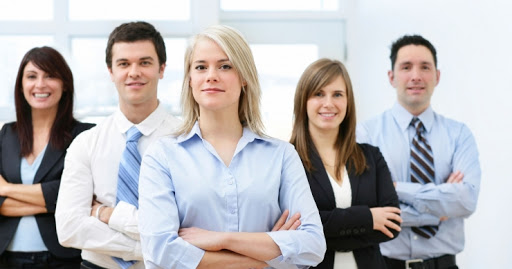 1. สามารถมีปฏิกิริยาโต้ตอบกันได้ 
2. สามารถปรับปรุง เปลี่ยนแปลงข่าวสารได้ 
3. สามารถตรึงความสนใจได้ดี 
4. สามารถมีส่วนร่วมในการตัดสินใจได้ดี
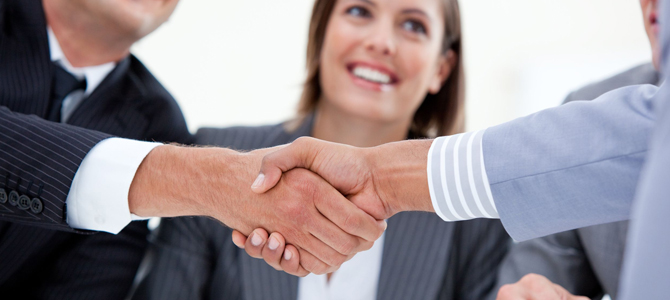 ข้อเสียของการใช้พนักงานขาย
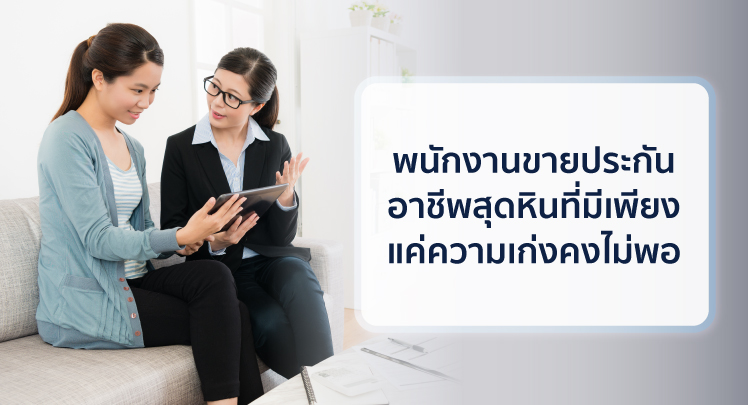 1. ข่าวสารไม่คงเส้นคงวา 
2. ค่าใช้จ่ายสูง 
3. การเข้าถึงและการสร้างความถี่อยู่ในเกณฑ์ต่ำ
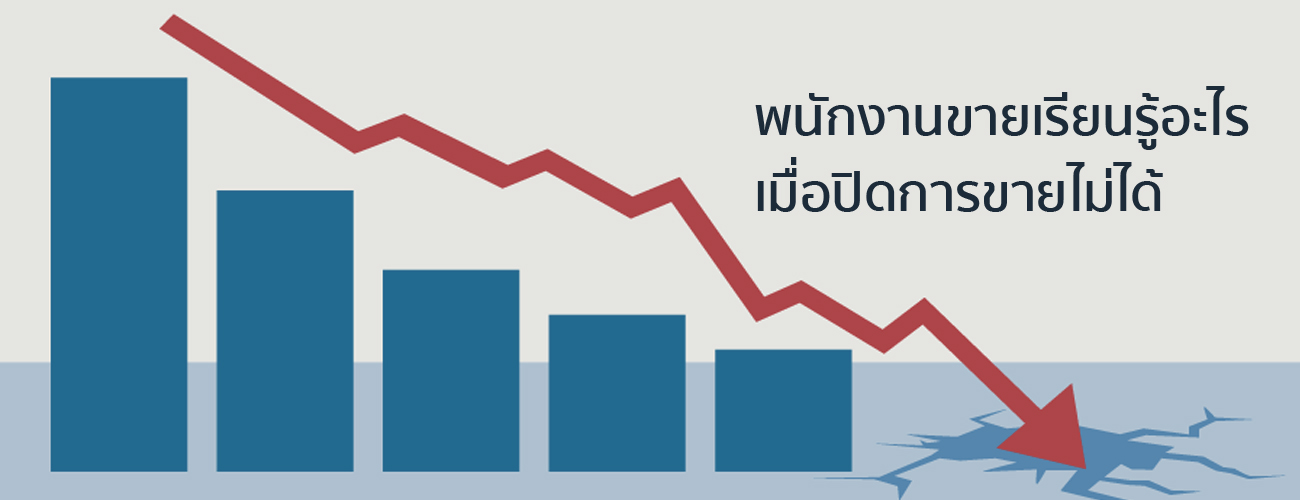 กระบวนการขายโดยใช้พนักงานขาย
1.การแสวงหาลูกค้าและกำหนดคุณสมบัติของ ลูกค้า 
2. ศึกษาลักษณะหรือประวัติของลูกค้า
 3. สร้างสัมพันธภาพกับลูกค้า 
4. นำเสนอข่าวสารการขายเป็นขั้นการเสนอขาย 
5. การตอบข้อสงสัยและขจัดข้อโต้แย้ง 
6. การปิดการขาย
 7. การติดตามผล
กรณีศึกษาของการขายโดยใช้พนักงานขาย
ตัวอย่าง ศูนย์บริการรถยนต์ ในระหว่างที่ลูกค้านั่งรอรถที่นำเข้ามาบำรุงรักษานั้น เจ้าหน้าที่ก็สามารถเข้าไปพูดคุยสอบถามลูกค้าได้ ว่าใช้รถคันนี้มาแล้วนานเท่าไร เป็นอย่างไรบ้าง มีปัญหาอะไรไหม เจ้าหน้าที่ (ผู้มีความรู้ด้านช่าง) ก็ให้คำแนะนำที่เหมาะสมกับลูกค้า ลูกค้าจะเกิดความรู้สึกที่ดีต่อคำแนะนำ พร้อมเกิดความเชื่อมั่นกับศูนย์บริการของเรา สิ่งที่ลูกค้าเขาจะทำต่อไป หลังจากที่เขาไว้ใจแล้วก็คือ จะกลับมาใช้บริการในคราวต่อไป จะบอกผู้อื่น แนะนำคนรอบข้างให้เข้ามาที่ศูนย์บริการนี้จะสอบถามถึงกรณีอื่นๆ และให้ซ่อมแซมบำรุงรักษารถของเขาในกรณีอื่นๆ เช่น การตกแต่งรถให้สวยขึ้น การซ่อมจุดเชี่ยวชนอื่นๆ และการเปลี่ยนอะไหล่จุดอื่นๆ เป็นต้น หรือ พนักงานขายที่ต้องนำเสนอขายสินค้าในที่ทำงานของลูกค้าแต่เพียงอย่างเดียว วิธีการนี้เปรียบเสมือนเป็นการมองสินค้าของเราเป็นหลัก จ้องแต่จะขายสินค้าของเราเป็นหลัก แต่สิ่งที่ควรทำในการขายด้วยการบริการก็คือ การมองโจทย์ของลูกค้าเป็นหลักมองว่าลูกค้าเขาต้องการอะไร มีปัญหาอะไร แล้วจึงค่อยนำเสนอทางออก (Solution) ให้แก่ลูกค้าพิจารณา ซึ่งในการนำทางออกนั้น แน่นอนว่าย่อมต้องมีผลิตภัณฑ์ของเราอยู่ในนั้นด้วย ซึ่งสิ่งที่เรานำเสนอนั้น ก็จะช่วยตอบโจทย์ลูกค้าได้อย่างแท้จริง
HOMEWORK งานเดี่ยว
สรุปตำราบทที่  1 2 3 4 ลงในสมุดจด


การบ้านท้ายบทที่ 1เก็บไว้ที่ตัวเองก่อน
สอบมิดเทอม 4 กุมภาพันธ์ 2564
สอบไฟนอล 18 มีนาคม 2564
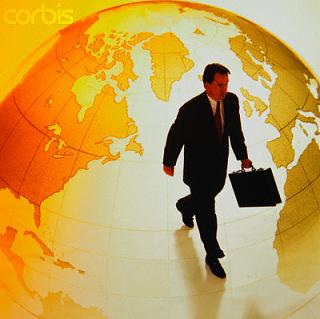 HOMEWORK งานกลุ่ม ทำเป็นรายงานและนำเสนอ
กลยุทธ์การส่งเสริมการขาย Week 9 (28 Jan 64)
กลยุทธ์การโฆษณา	 Week 10 (11 Feb 64)
กลยุทธ์การประชาสัมพันธ์ Week 11 (18 Feb 64)
กลยุทธ์การขายโดยใช้พนักงานขาย Week 12 (25 Feb 64)
กลยุทธ์การตลาดทางตรง Week 13 (4 Mar 64)	
กลยุทธ์การตลาดผ่านสื่อดิจิทัล Week 14 (11 Mar 64)
กลยุทธ์การตลาดผ่านกิจกรรม Week 15 (11 Mar 64) แก้ไข

แต่ละกลุ่มต้อง Present ไม่ต่ำกว่า 30 นาที
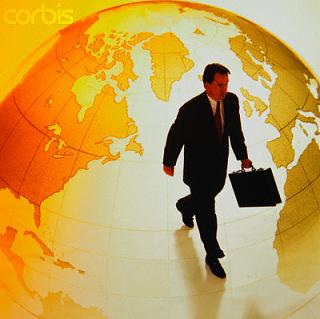 หัวข้องานกลุ่ม
-ความหมายของ
-ความสำคัญของ
-วัตถุประสงค์ของ
-กลยุทธ์ของ
-ประเภทของเครื่องมือ
-การประเมินผลกลยุทธ์
-กรณีศึกษาของ
HOMEWORK  กลุ่ม
Present วันไหนส่งวันนั้น
ตัวเล่ม
หน้าปก
คำนำ
สารบัญ 
สารบัญภาพ
สารบัญตาราง
เนื้อหามีเลขหน้า แบ่งหัวข้อหลัก ห้วข้อรอง หัวข้อย่อย
บรรณานุกรม
ภาคผนวก (ใส่ PPT 2 สไลลด์ต่อ 1 หน้า)
ประวัติเจ้าของผลงาน
CD
ตัวเล่มไฟล์เวิด
PPT
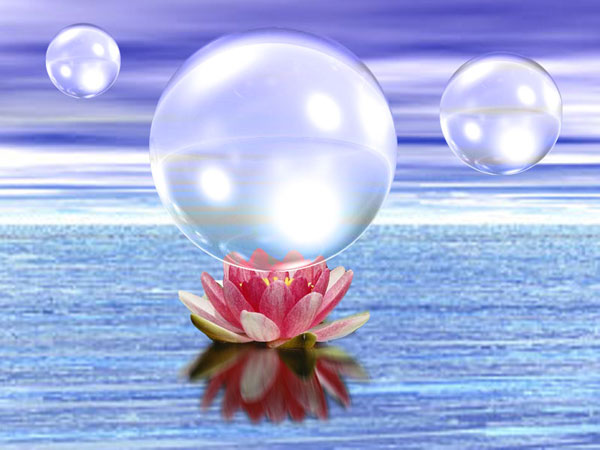 “ผู้ใฝ่รู้ ย่อมมีความรู้ ผู้ใฝ่ดี ย่อมมีแต่สิ่งดี 
สติ ปัญญา เป็นสมบัติอันทรงค่าที่ติดตัวของผู้เป็นบัณฑิต”
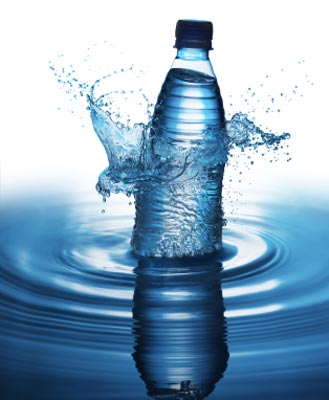 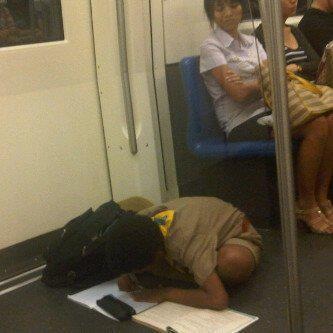 อ. อิสรี ไพเราะ(อ.ต๊ะ)